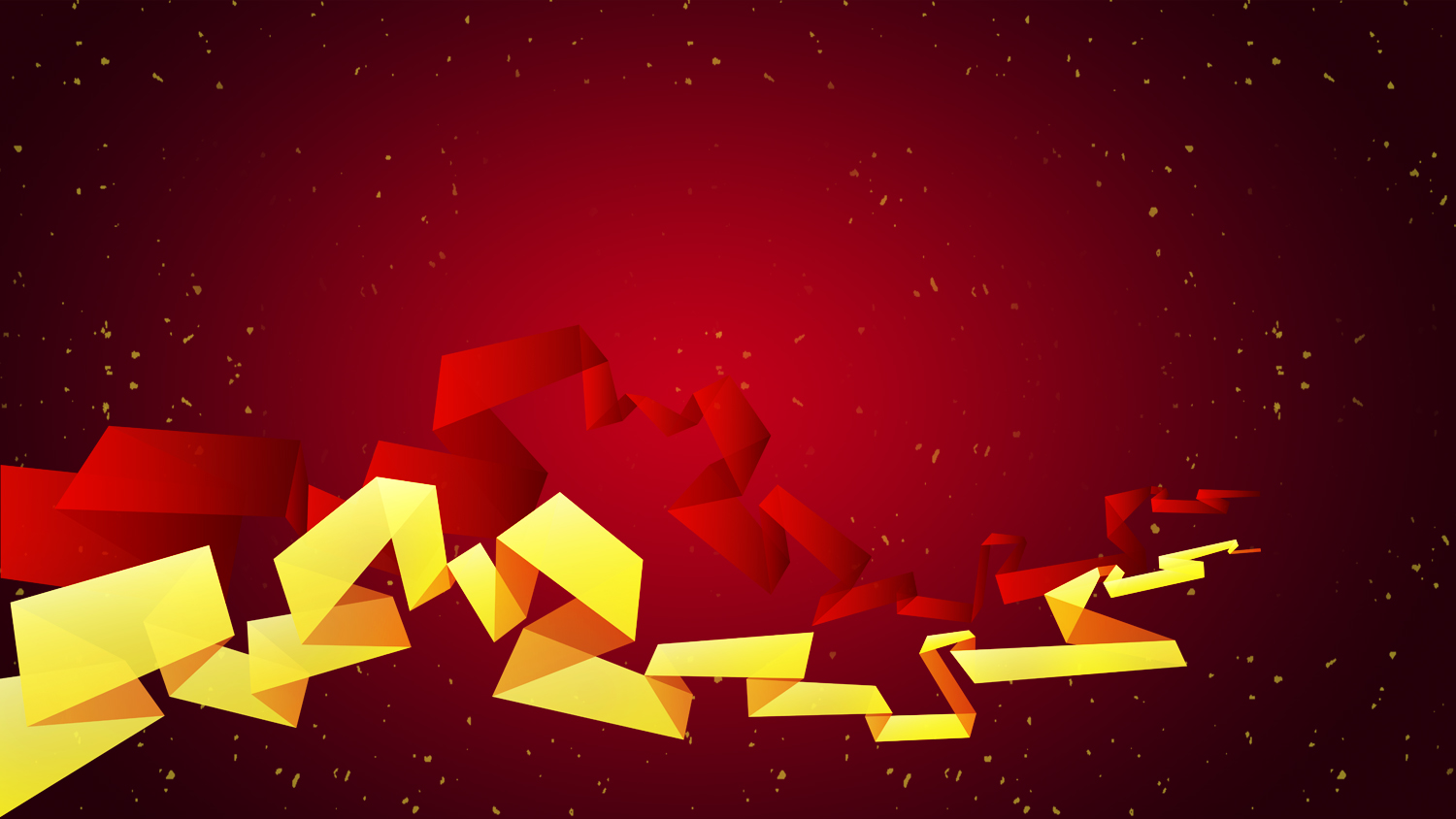 LOGO
HAPPY
NEW  YEAR
开
201X
心
年会
www.pptstore.net
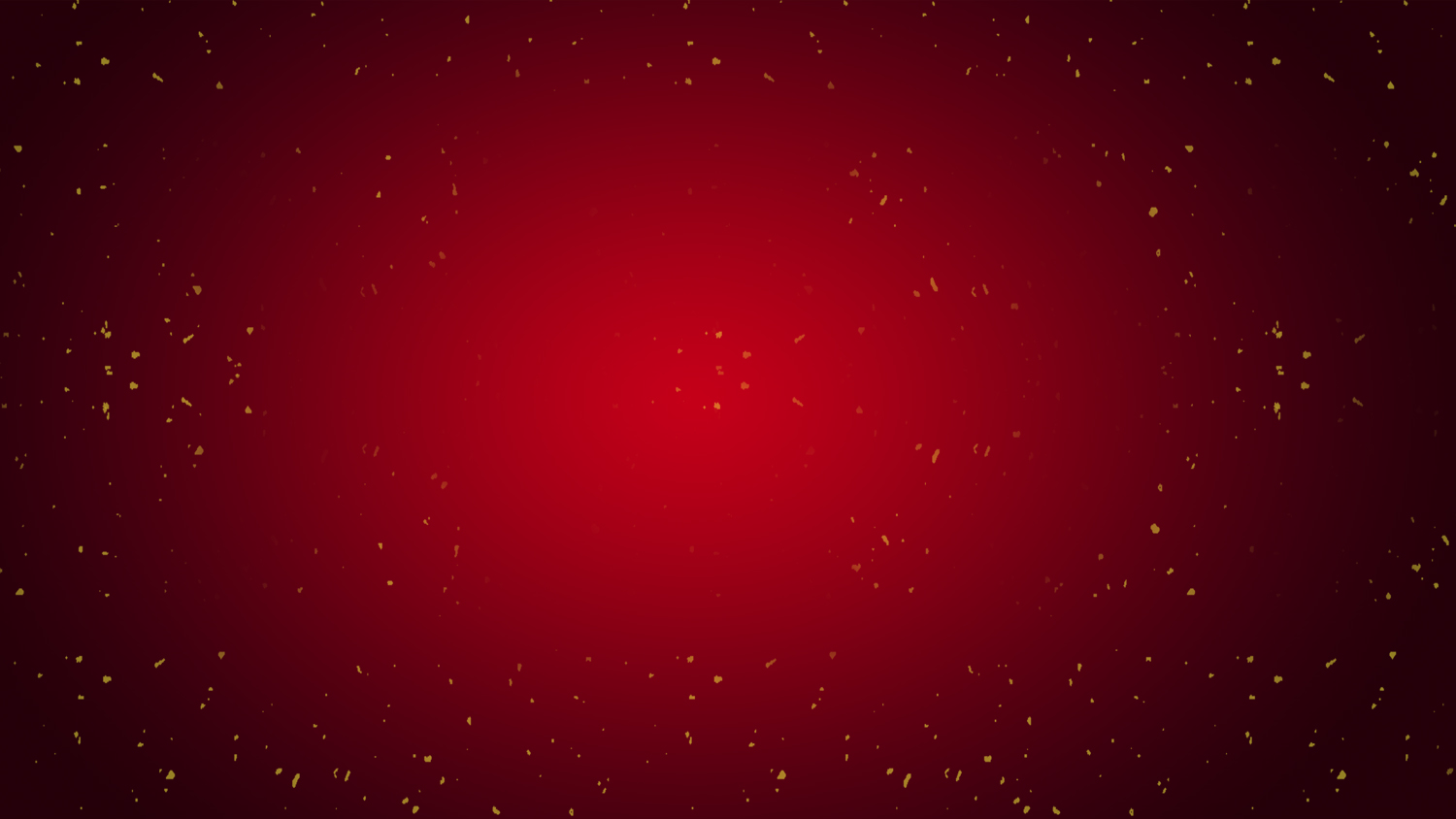 添加标题
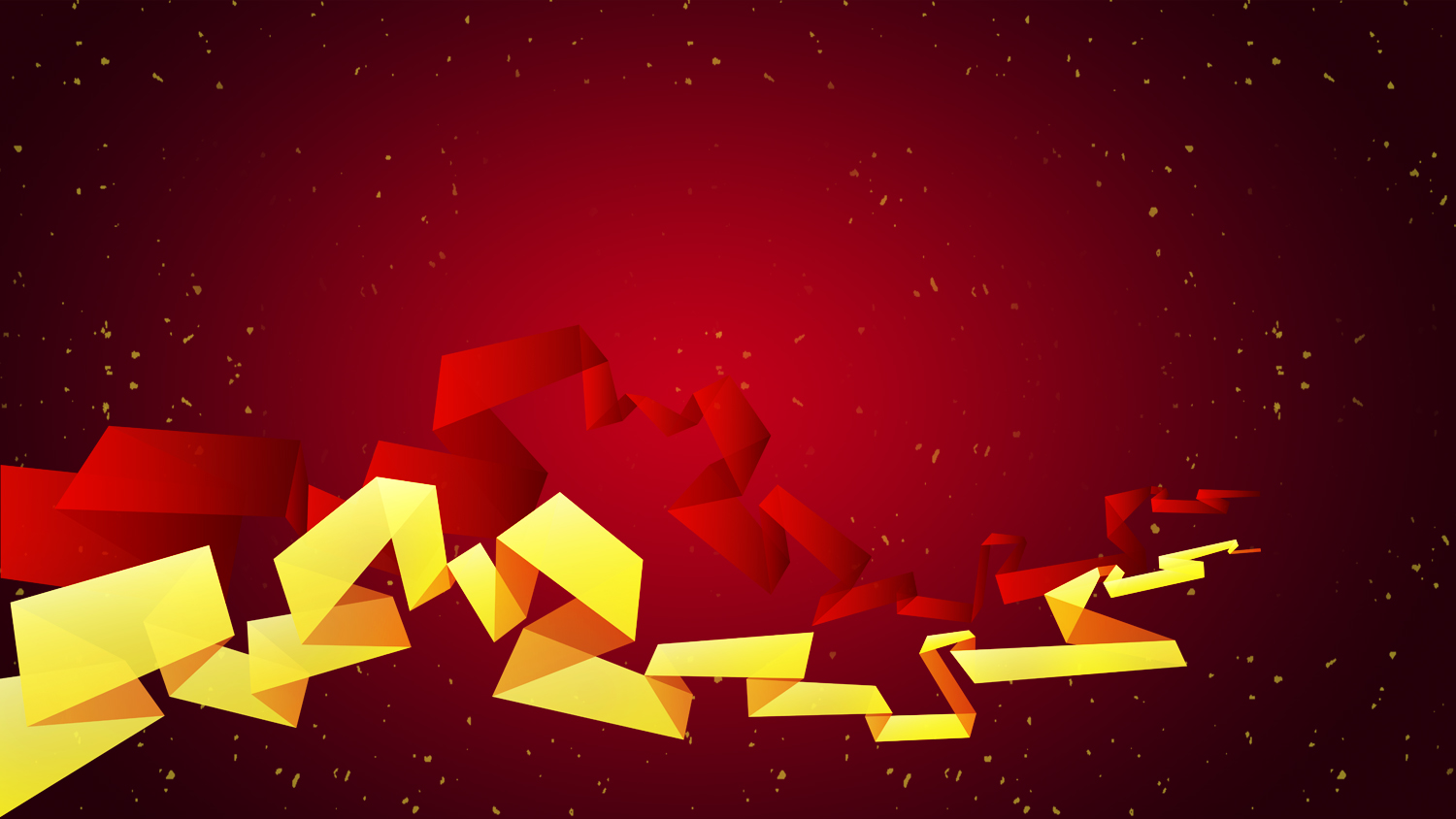 LOGO
THANK YOU
HAPPY NEW YEAR
www.pptstore.net
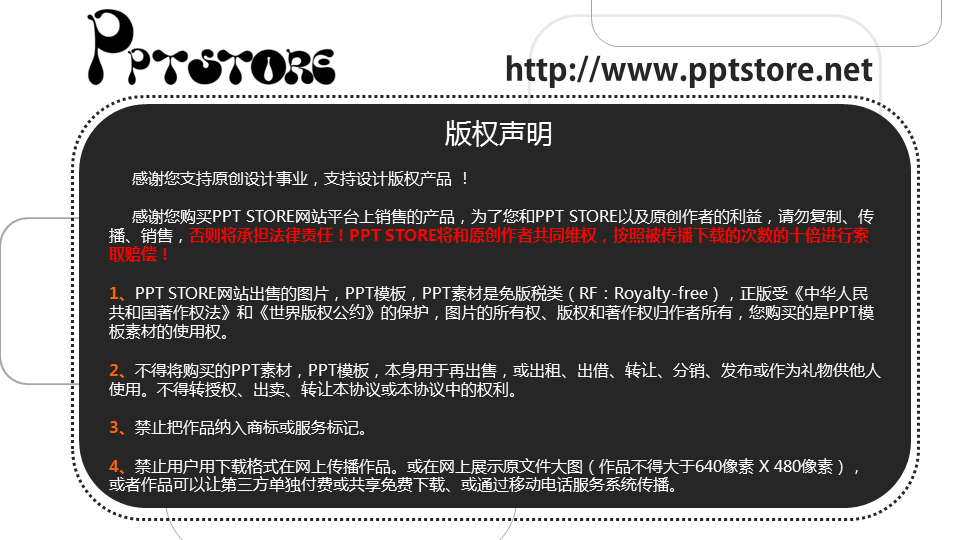 更多精品PPT资源尽在—PPT宝藏！
www.PPTBZ.com
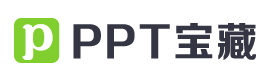 [Speaker Notes: 模板来自于 http://www.ypppt.com]